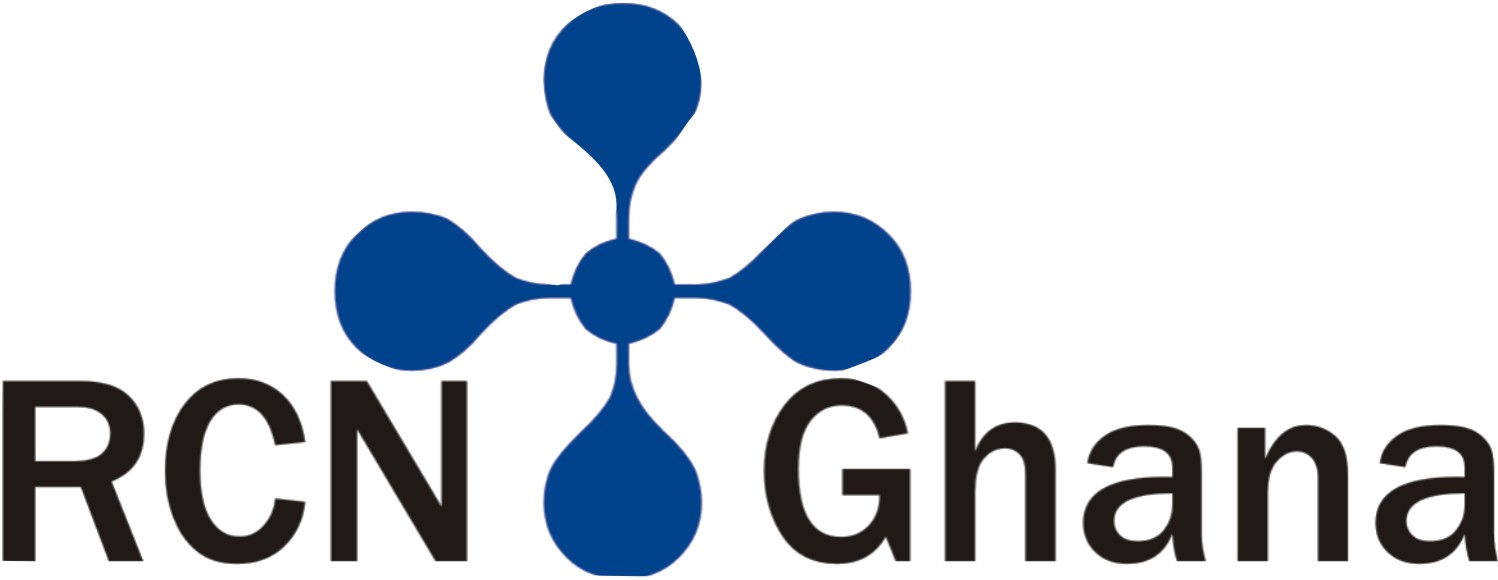 SUMMARY OF THE EVALUATION OF THE NATIONAL LEVEL LEARNING ALLIANCE(2011)
26TH JANUARY 2012

Ida Coleman
RCN Ghana
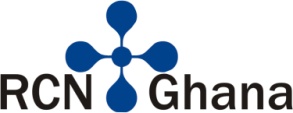 THEMES COVERED
NALLAP 13 “LIFE CYCLE COST APPROACH TO WASH”
NALLAP 14 “SCALLING UP SANITATION IN GHANA:A CASE OF COMMUNITY – LEAD TOTAL SANITATION”
NALLAP 15 “A REVIEW OF THE FIRST WASH SECTOR PERFORMANCE REPORT”
NALLAP 16 “WASH SECTOR FINANCING IN GHANA”
NALLAP 17 “THE STATE OF THE URBAN WATER MANAGEMENT IN GHANA:CHALLENGES AND WAY FORWARD
NALLAP 18”RIGHTS TO WATER AND SANITATION IN GHANA:A NATIONAL PLAN OF ACTION”
NALLAP 19”MAPPING TRANSPARENCY, ACCOUNTABILITY AND PARTICIPATION IN SERVICE DELIVERY:AN ANALYSIS OF WATER SUPPLY SECTOR”
NALLAP 20 “NATIONAL BEHAVORIAL CHANGE COMMUNICATION(BCC) STRATEGY FOR THE URBAN WATER,SANITATION AND HYGYIENE(WASH) SUB SECTOR”
NALLAP 21 “THE APPLICATION OF WATER AND SANITATION PROJECT IMPLEMENTATION CYCLE AND IMPACT ON LONG TERM SUSTAINABILITY IN GHANA”
NALLAP 22 “SECOND WASH SECTOR PERFORMANCE REPORT IN GHANA”
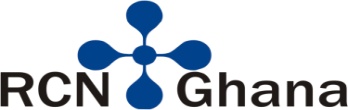 TOTAL NUMBER OF PARTICIPANTS/GENDER REPRESENTATION
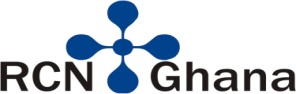 ORGANIZATIONAL REPRESENTATION/MARKS SCORED ON PRESENTATIONS
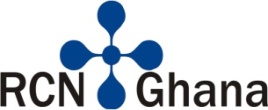 CONSISTENCY OF PARTICIPANTS
REASONS FOR PARTICIPATION/NUMBER OF RESPONDENTS TO EVALUATION
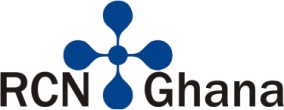 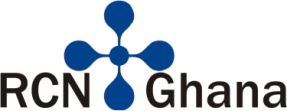 PLANS OF ATTENDING SUBSEQUENT NALLAP MEETINGS
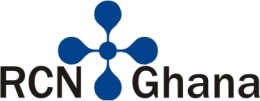 NUMBER OF PERSONS REPRESENTING DIFFERENT ORGANIZATIONS
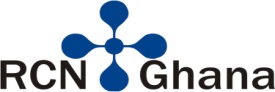 RECOMMENDATIONS
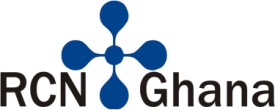 THANKS FOR YOUR ATTENTION